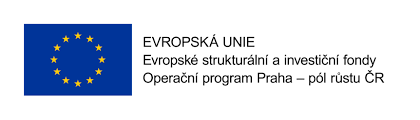 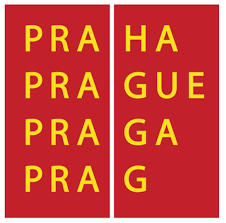 Zahraniční stáž Wiesbaden Německo
27.10.2019-30.10.2019
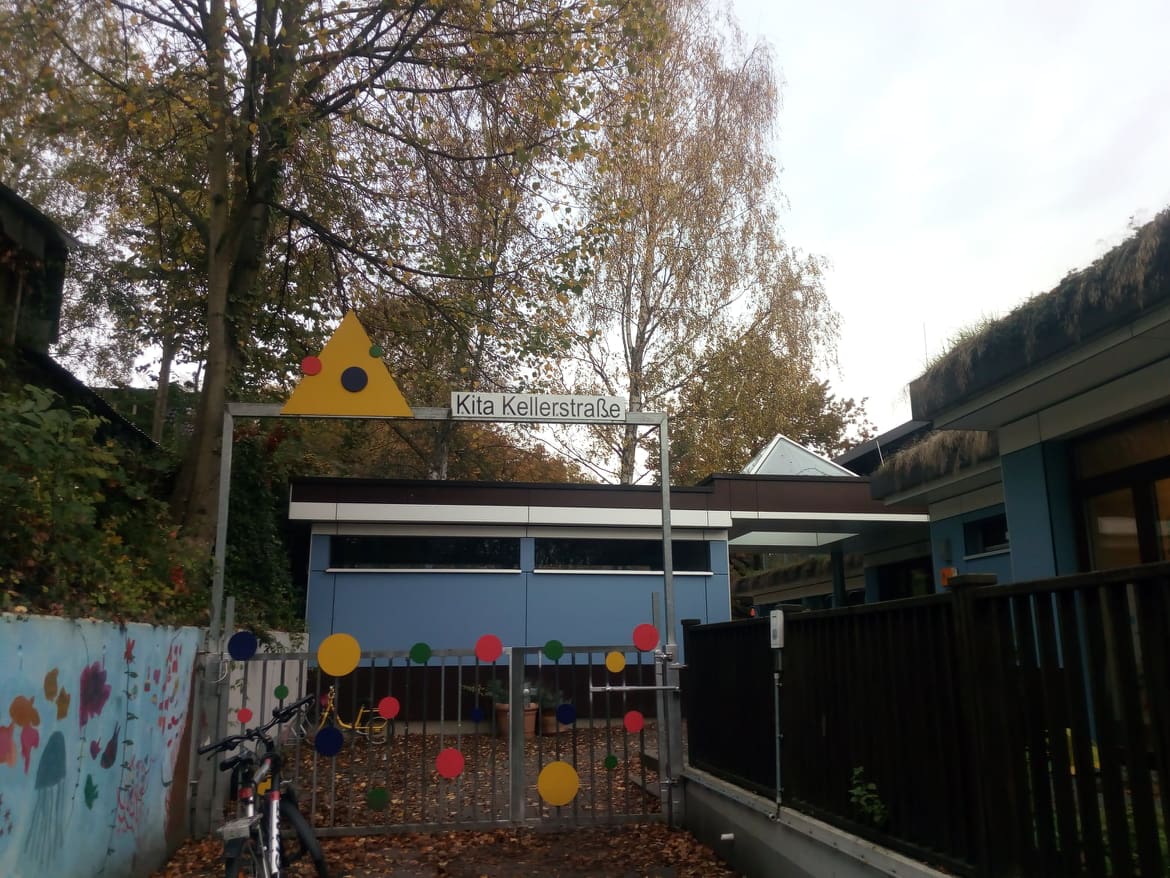 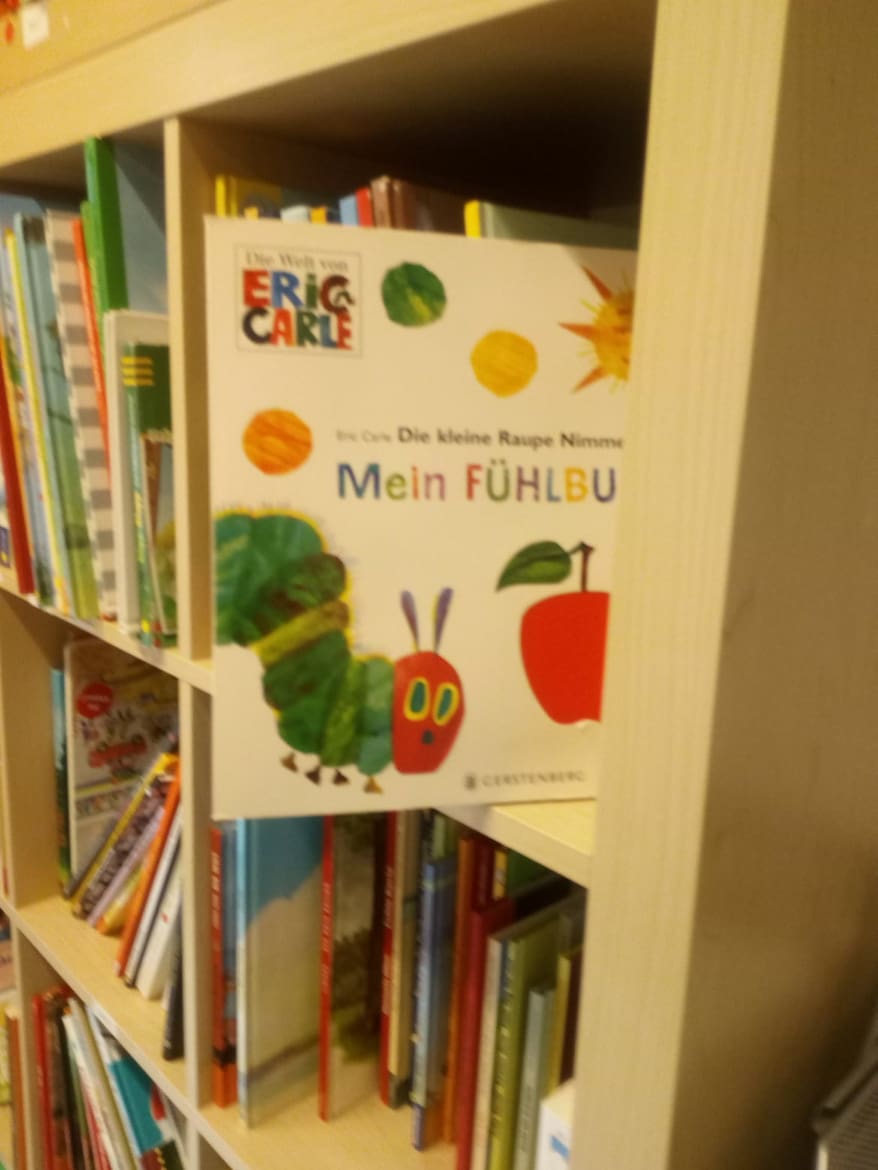 KiTa Kellerstrasse
Mateřská škola je na hranici vilové čtvrti a činžovních domů, proto ji navštěvují děti ze všech sociálních vrstev.
Je zde 40-50% dětí s OMJ (převážně severní Afrika), z tohoto důvodu mateřská škola zaměstnává i jednoho jazykového poradce.
Jsou přijímány děti od 6ti měsíců, které se zde naučí německy zcela přirozeně od nejrannějšího věku.
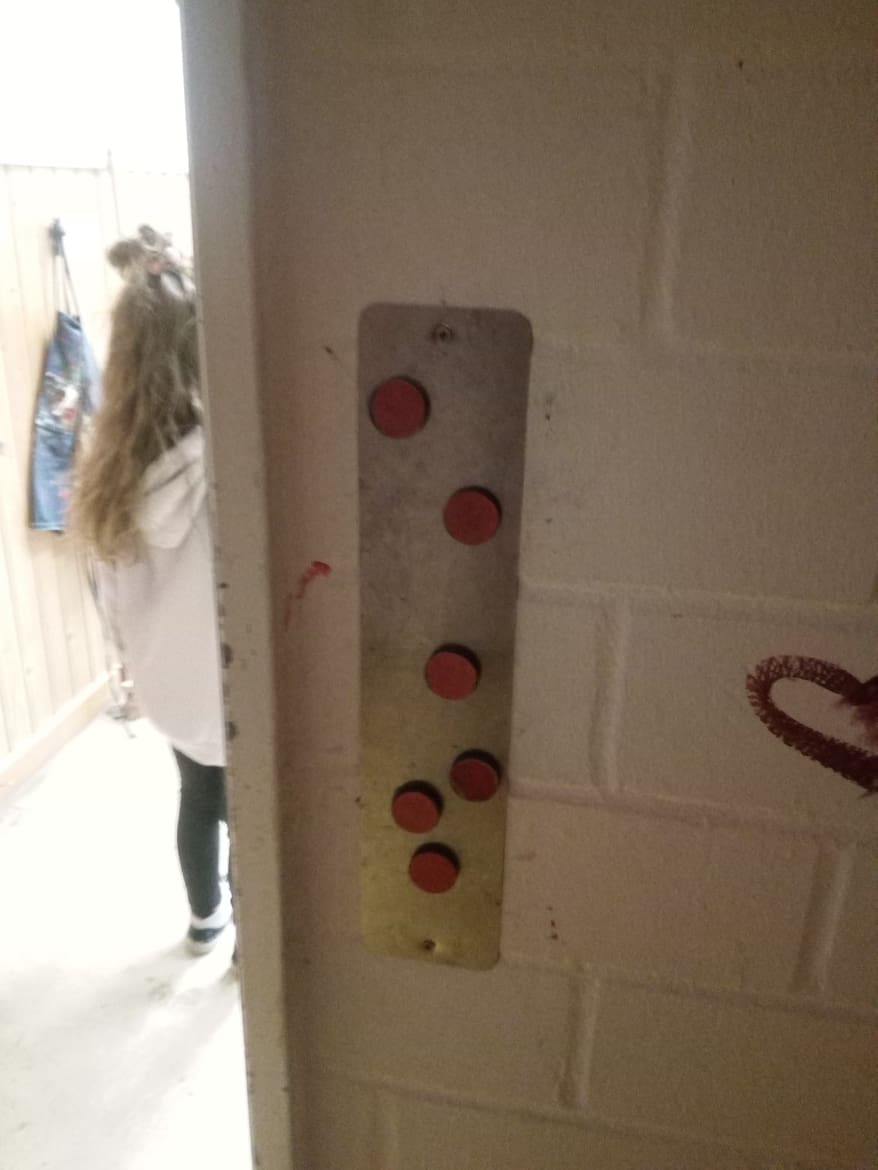 Děti se ve škole pohybují  pomocí vizuálního systému.
Prostřednictvím magnetických tabulí sdělují, na které aktivitě se nachází, je možné navštívit dílny i ostatní třídy. Dítě jednoduše posune svou fotografii do obrázkem označeného pole, tím neverbálně sdělí učiteli, o kterou aktivitu ma zájem.
Obsazenost aktivity se pozná podle barvy magnetů.
Zakázané věci jsou značeny červenou barvou.
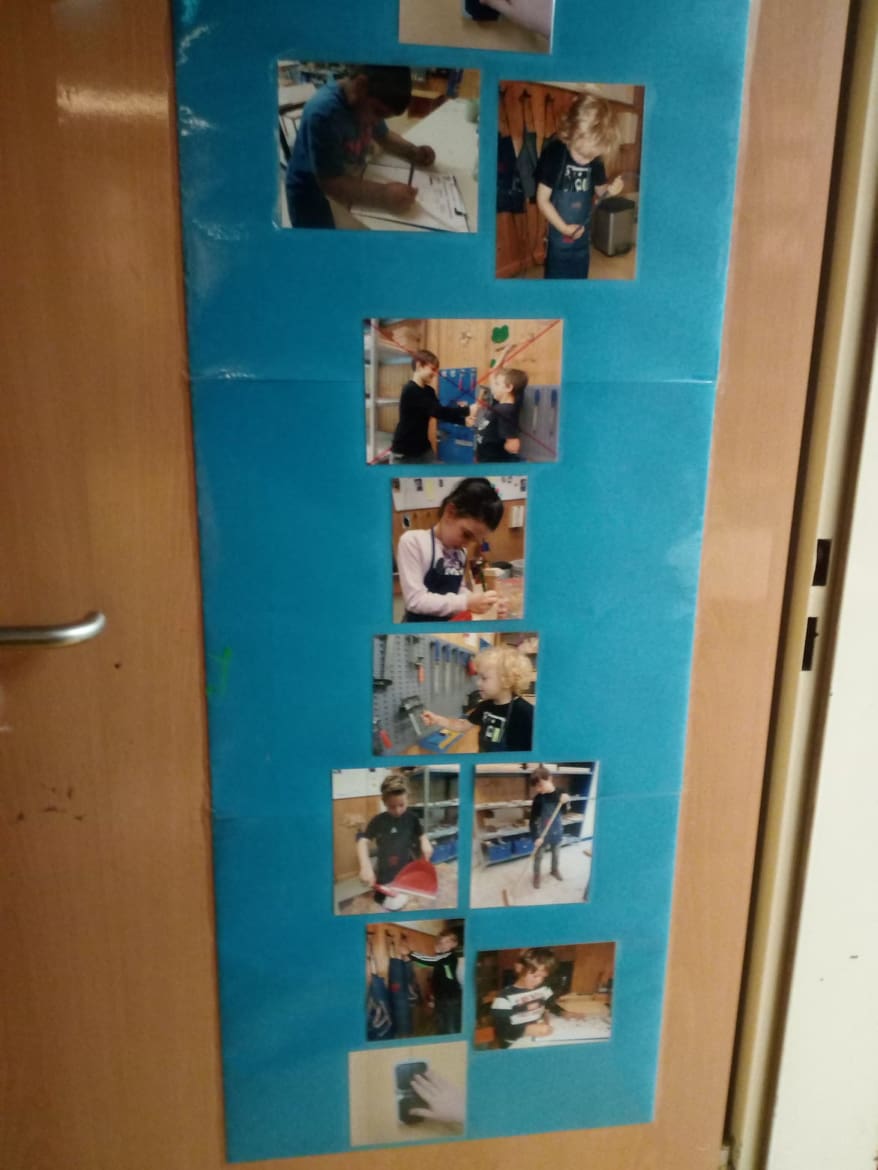 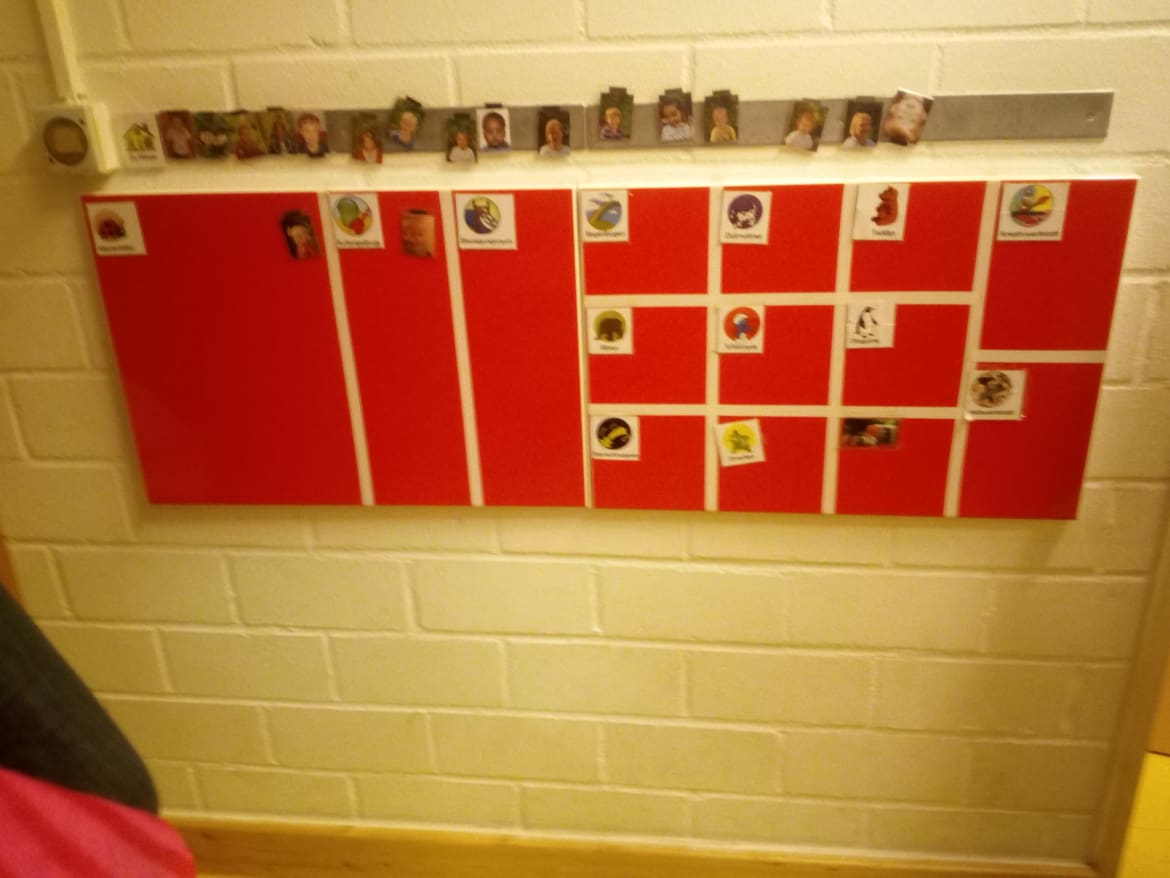 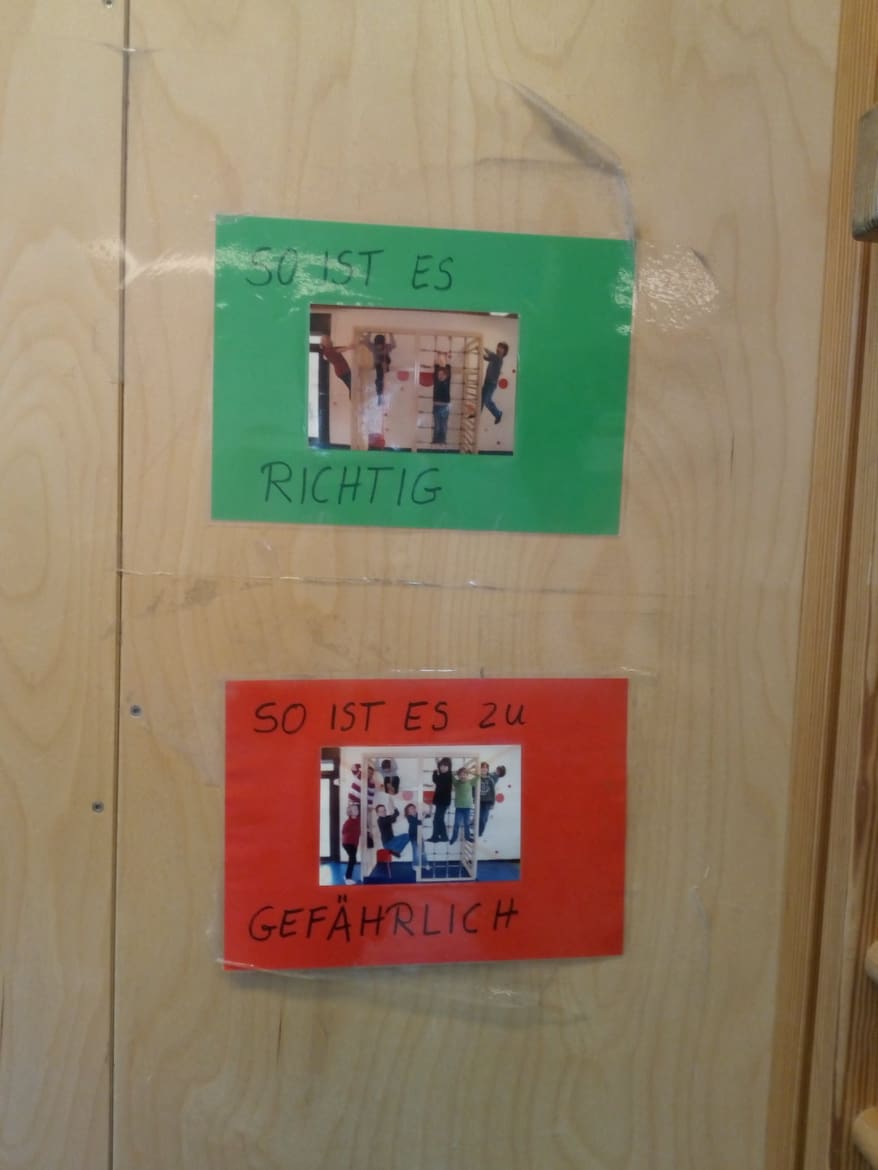 Pravidla užívání tělocvičny a dílen jsou zobrazena na dveřích místnosti.
Děti je smějí používat samostatně, pokud dostaly diplom, který potvrzuje jejich znalost pravidel bezpečnosti.
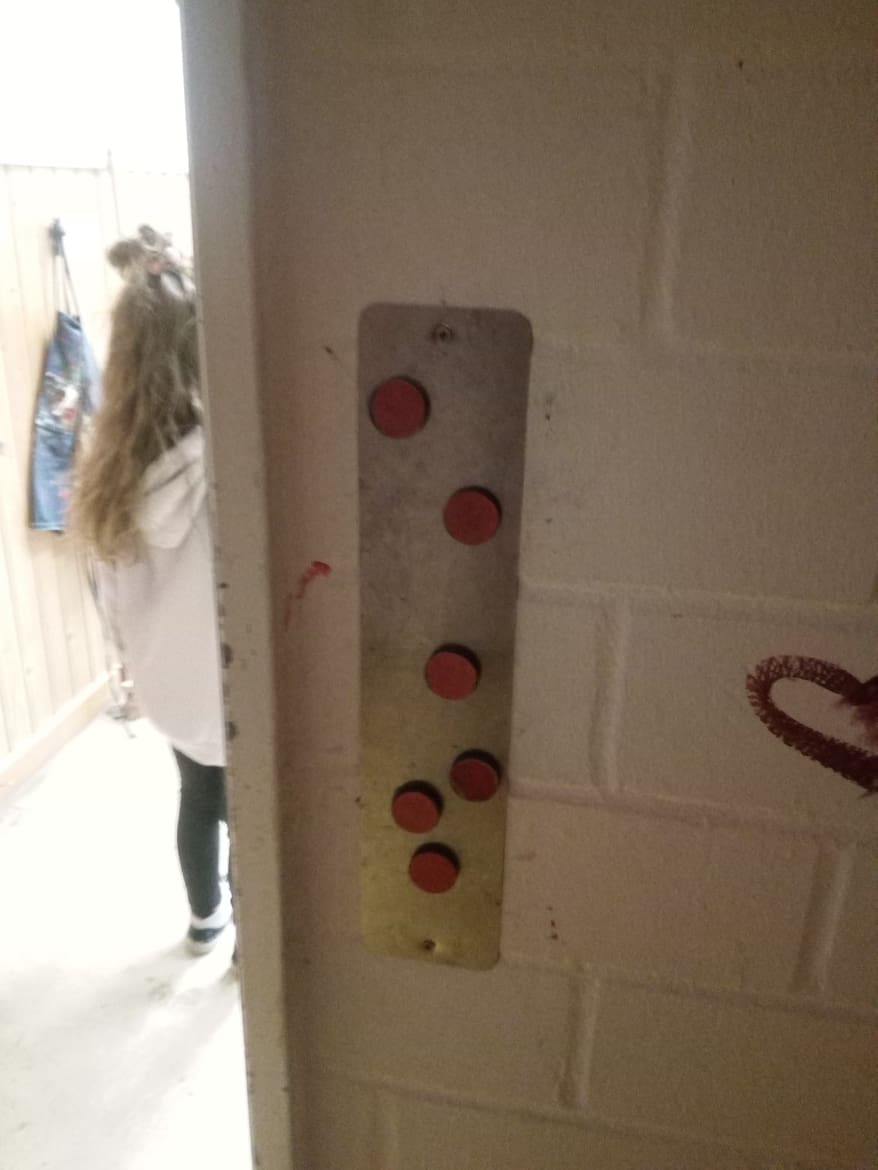 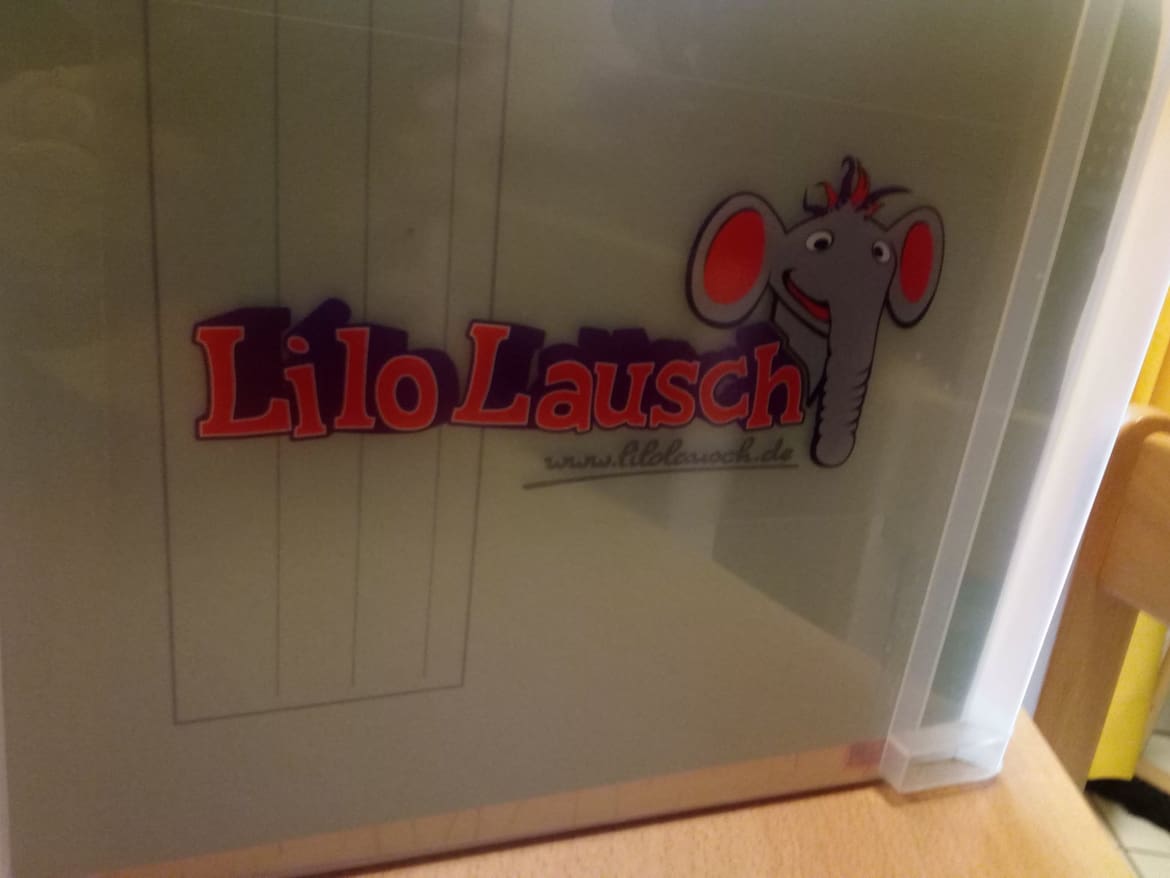 Lilo Lausch
Metoda pro děti s OMJ, která podporuje rozvoj řeči a učí děti naslouchat.
Pracuje se ve skupinách 3-4 dětí
Průvodcem je maňásek slonice LILO
Důraz je kladen na rovnost jazyků
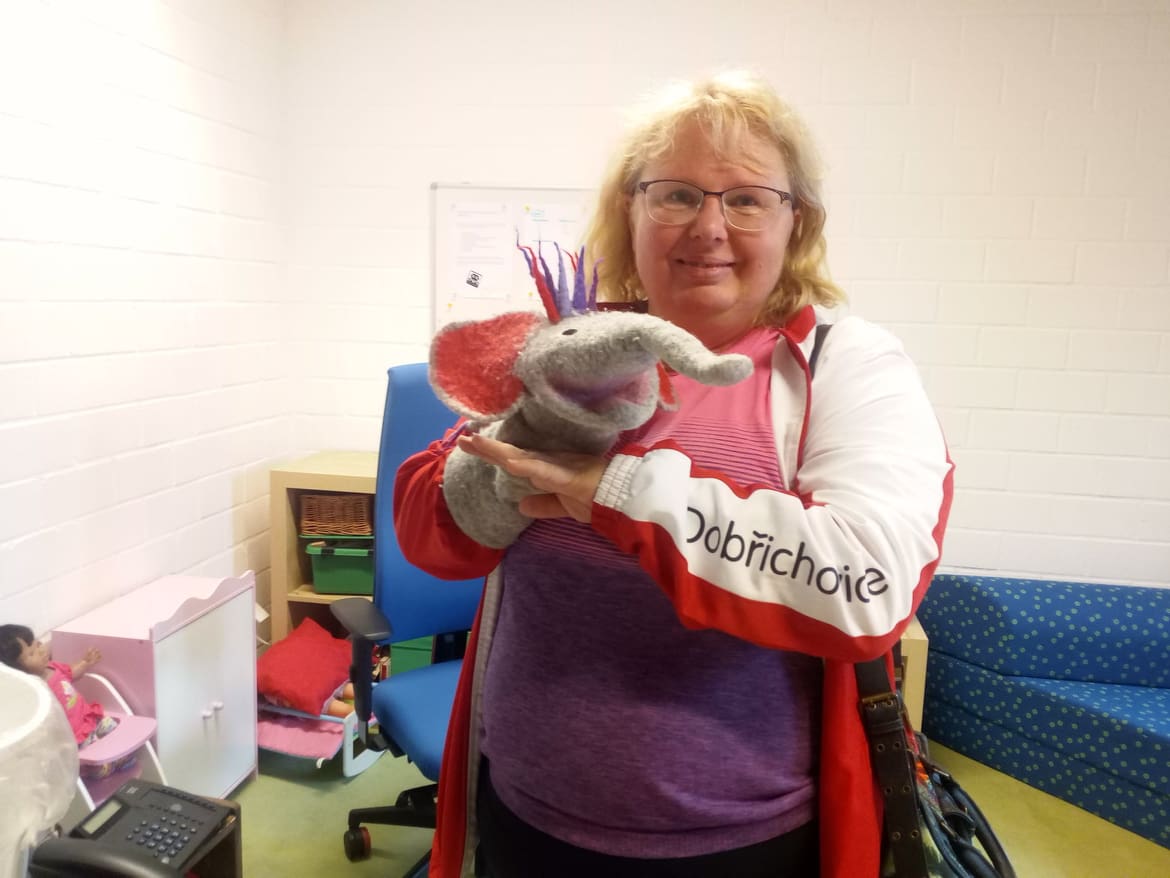 Kamishibai
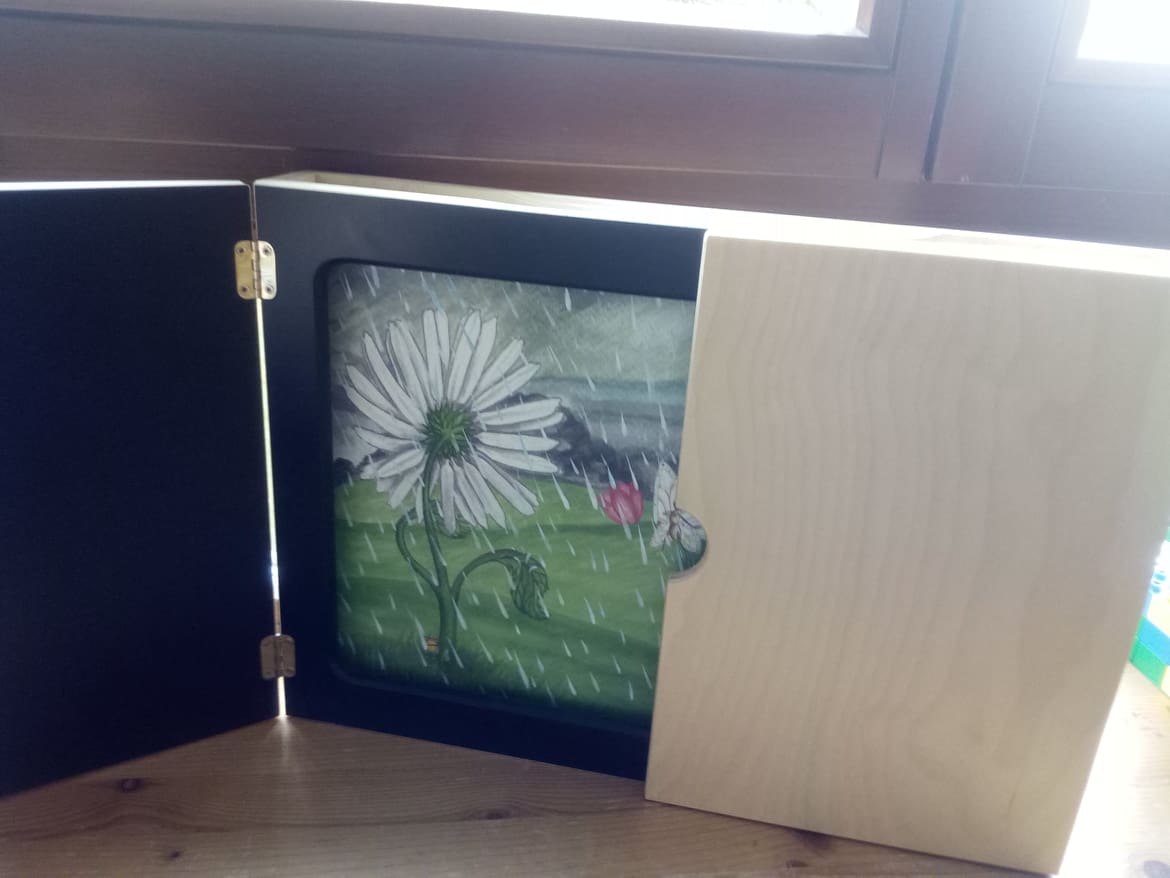 Papírové divadlo vytvořené pro skupinu dětí.
Obrázky na kartách motivují děti k vyprávení příběhu, který vidí a rozhovorům o něm.
Lze pracovat s celou třídou včetně dětí s OMJ, které se přirozeně zapojí do komunikace
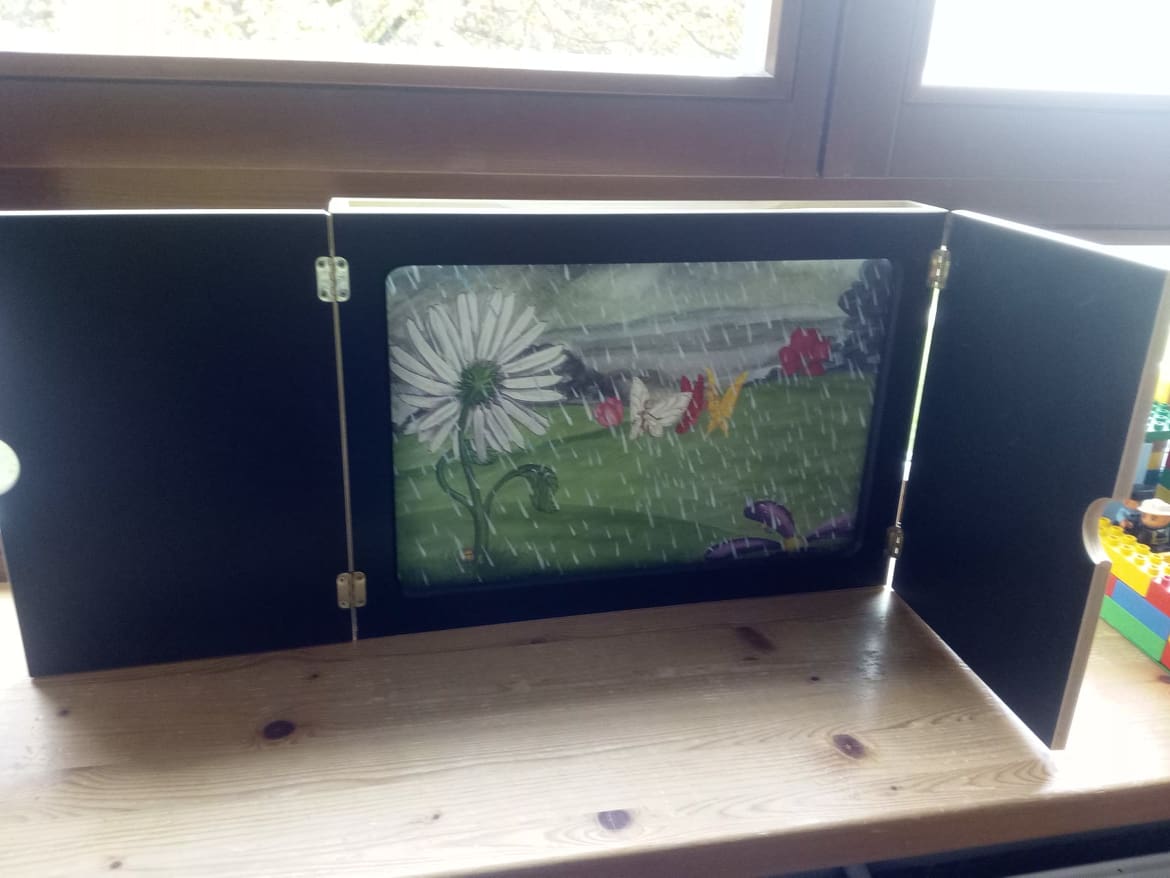 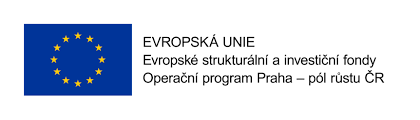 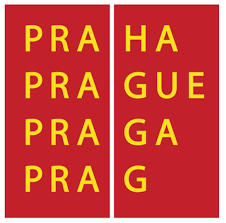